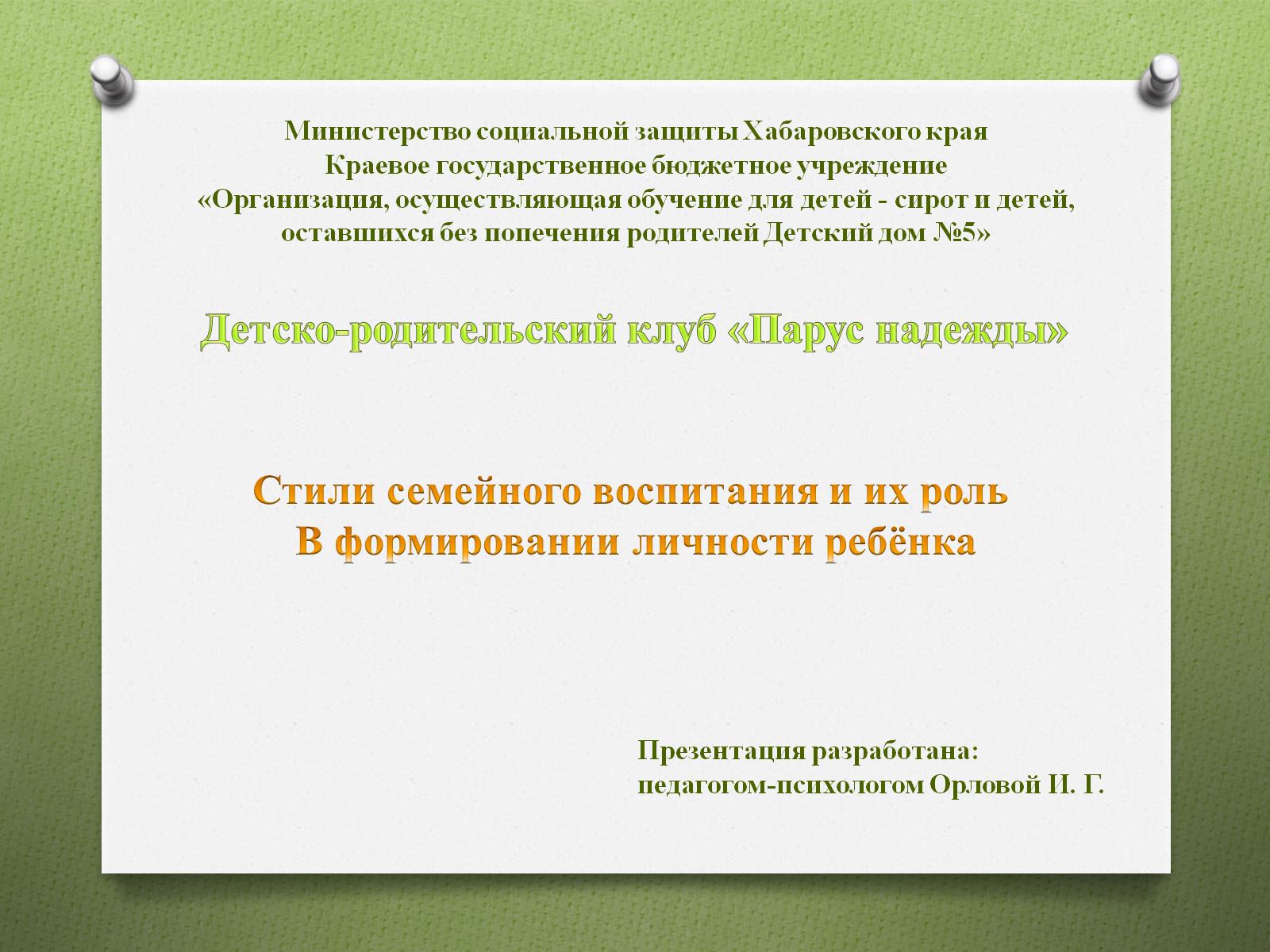 Министерство социальной защиты Хабаровского краяКраевое государственное бюджетное учреждение«Организация, осуществляющая обучение для детей - сирот и детей, оставшихся без попечения родителей Детский дом №5»
Министерство образования и науки Хабаровского края
Краевое государственное бюджетное общеобразовательное учреждение,
реализующее адаптированные основные общеобразовательные программы
 «Школа-интернат № 6»
Стили семейного воспитания
в формировании личности 
ребёнка
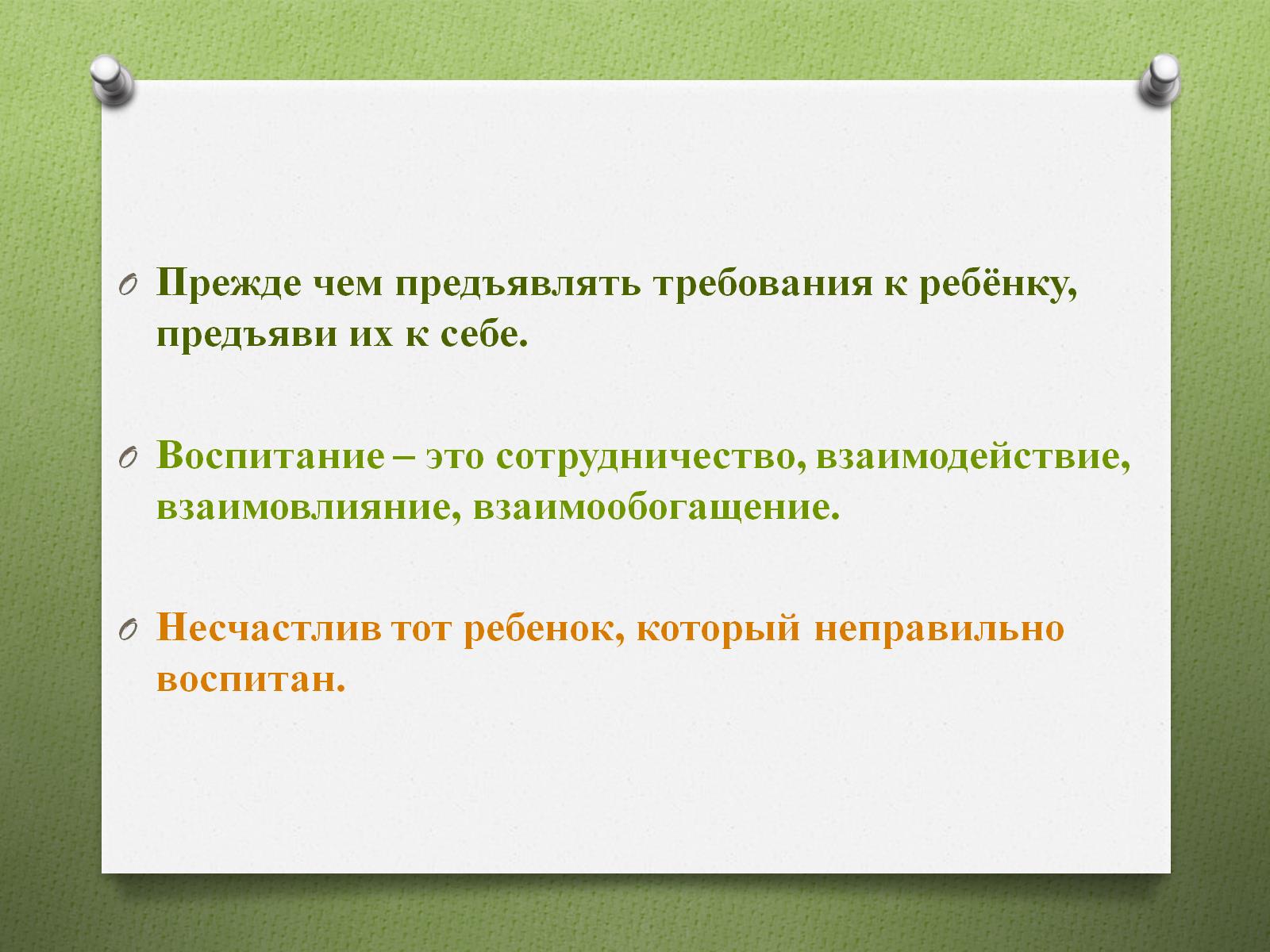 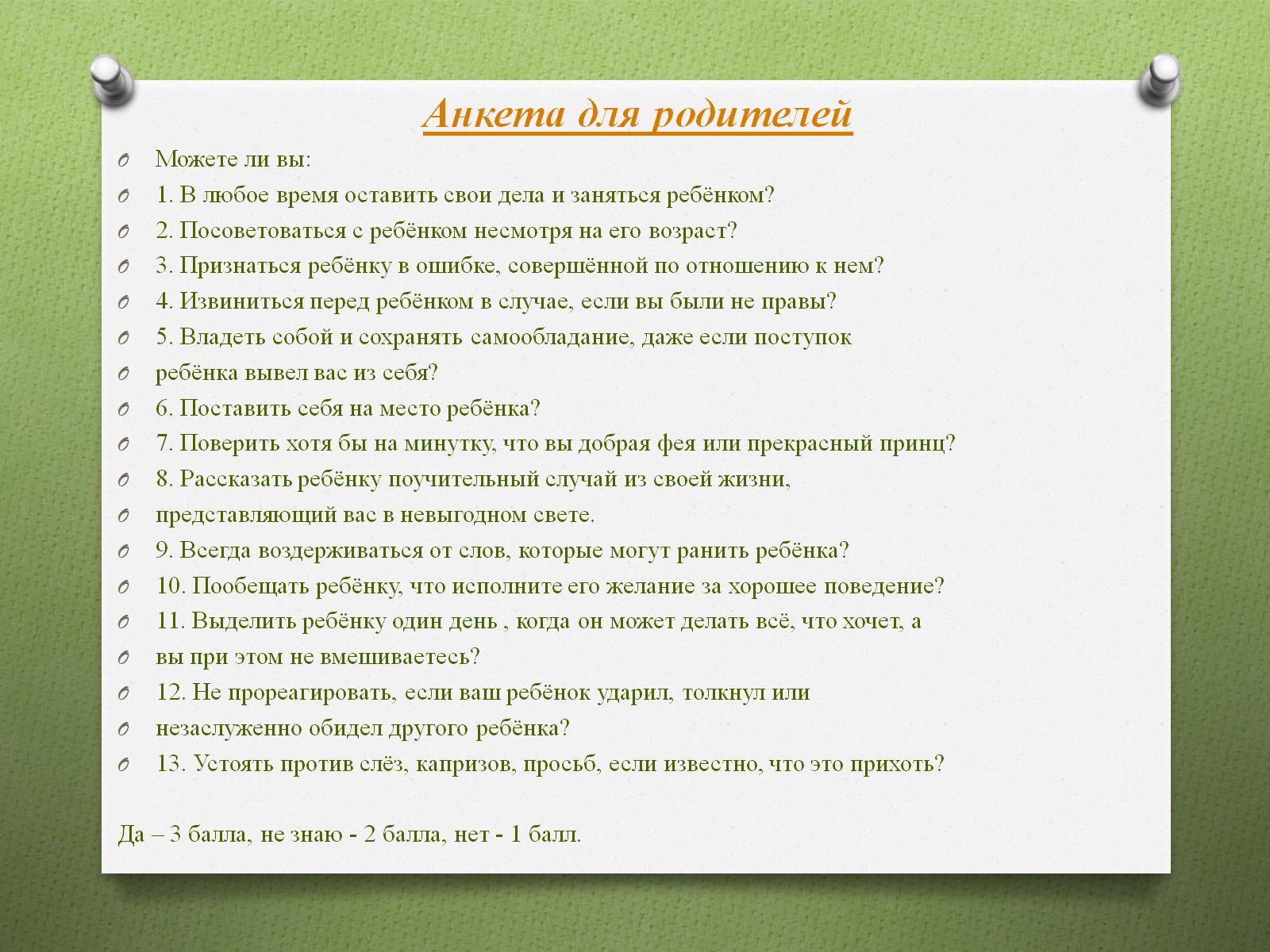 Анкета для родителей
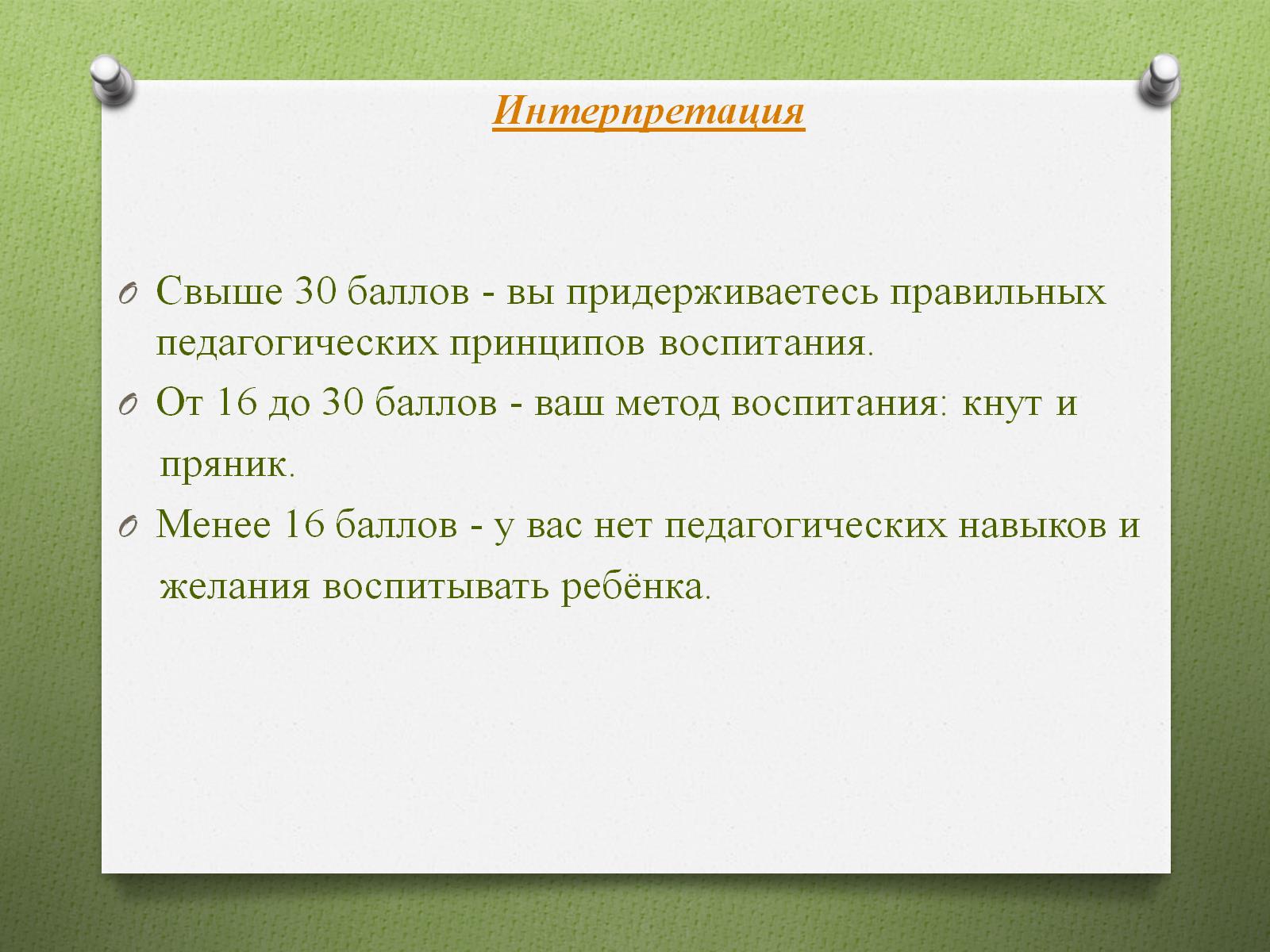 Интерпретация
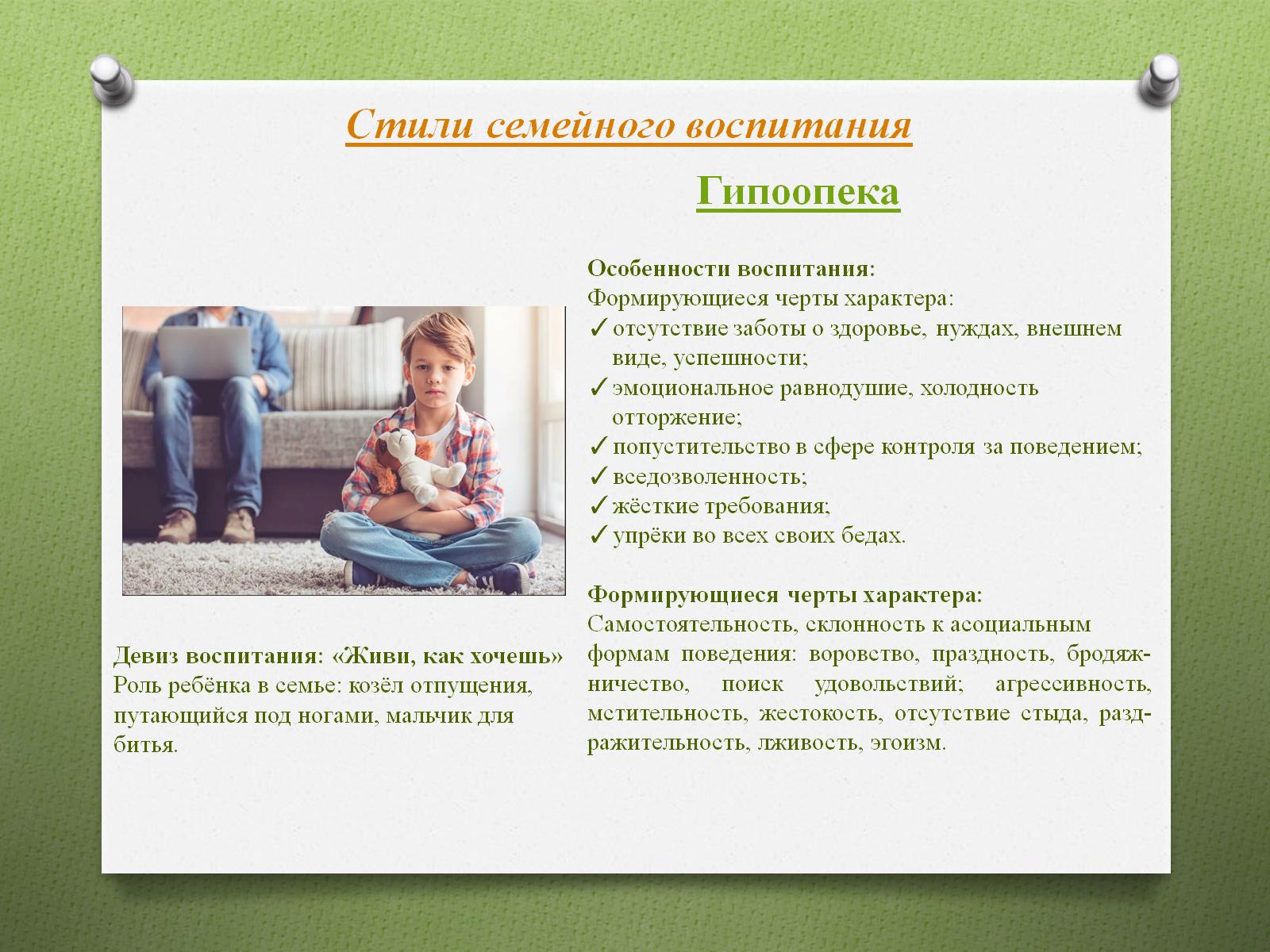 Стили семейного воспитания
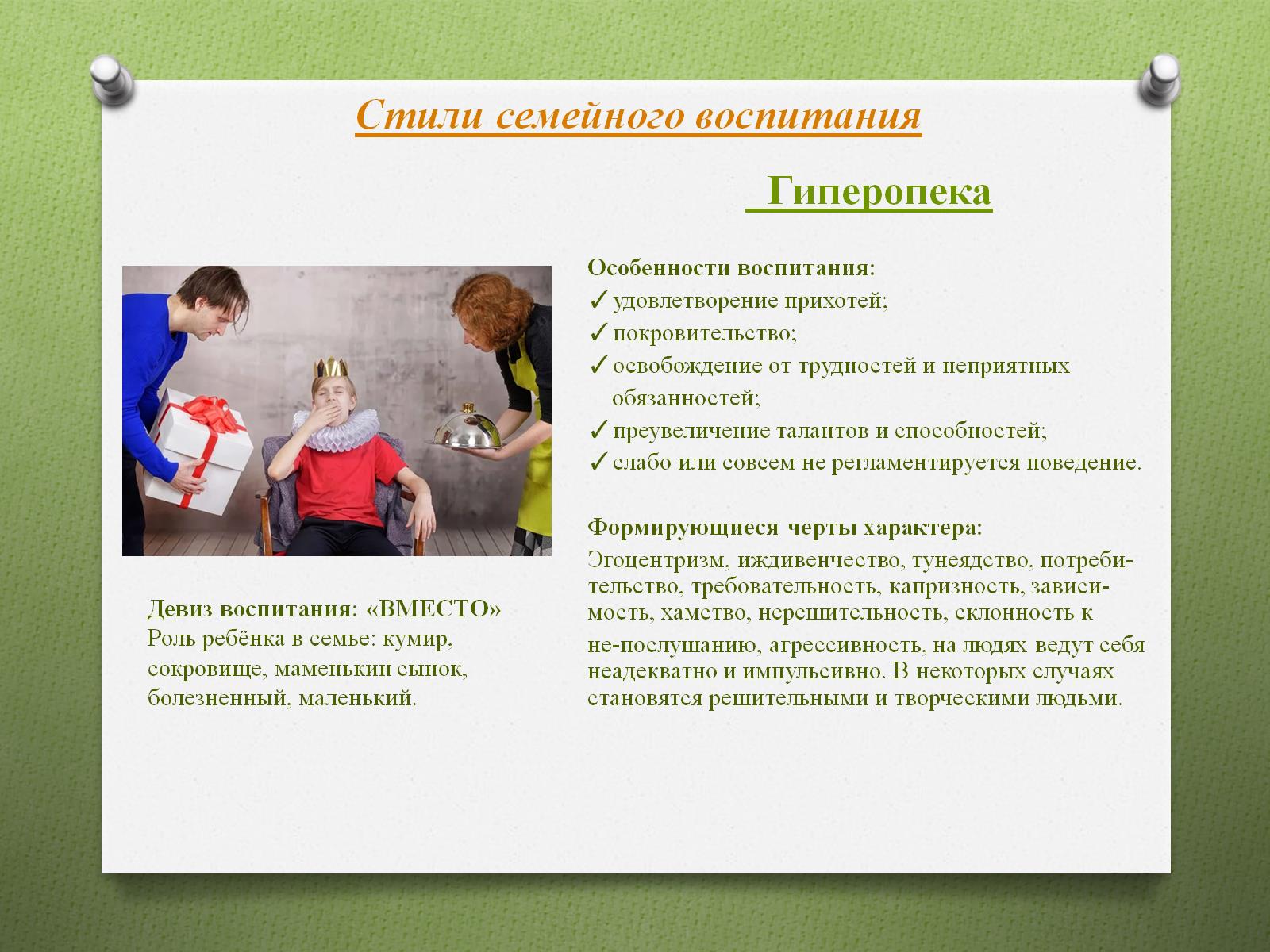 Стили семейного воспитания
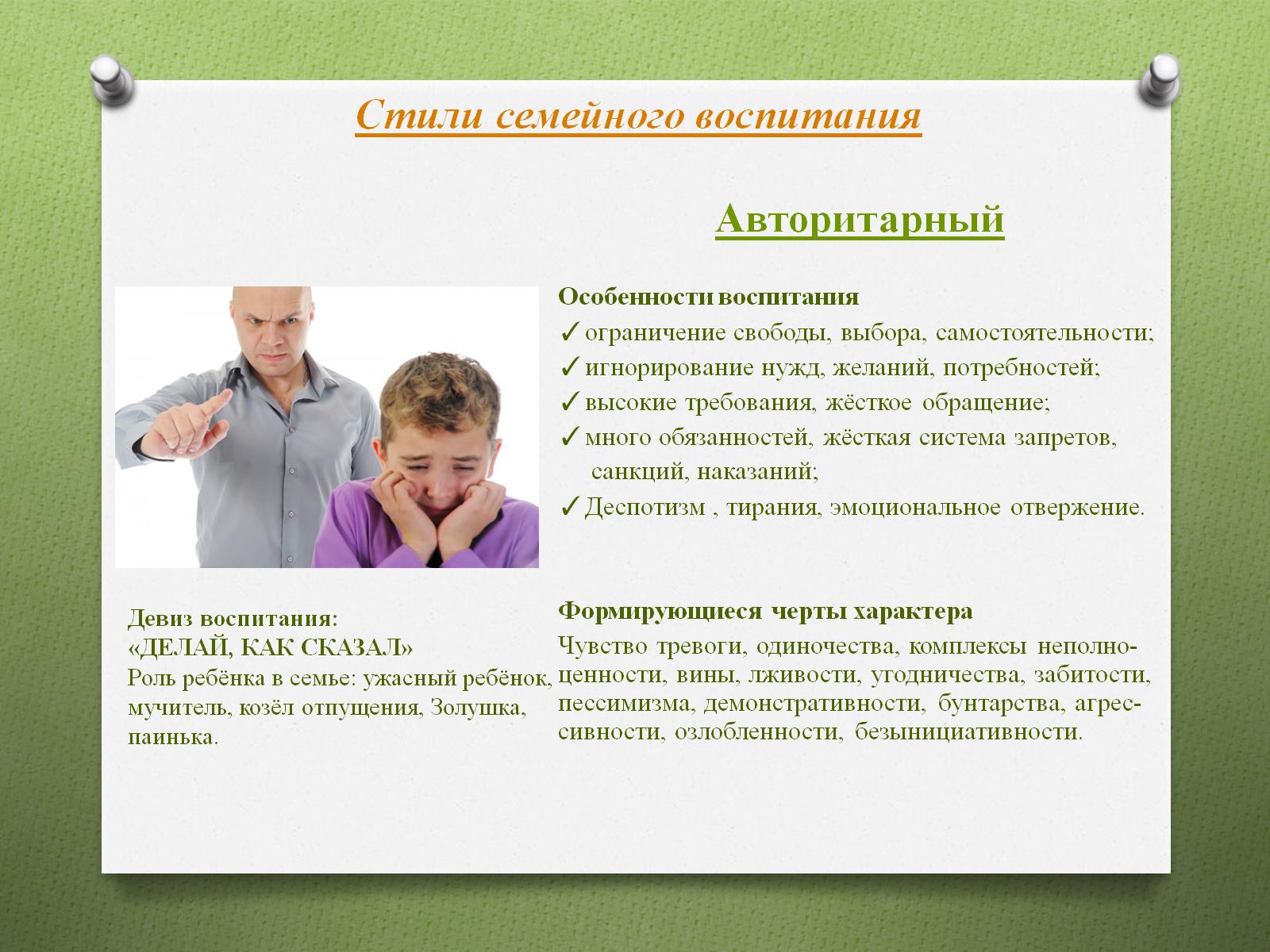 Стили семейного воспитания
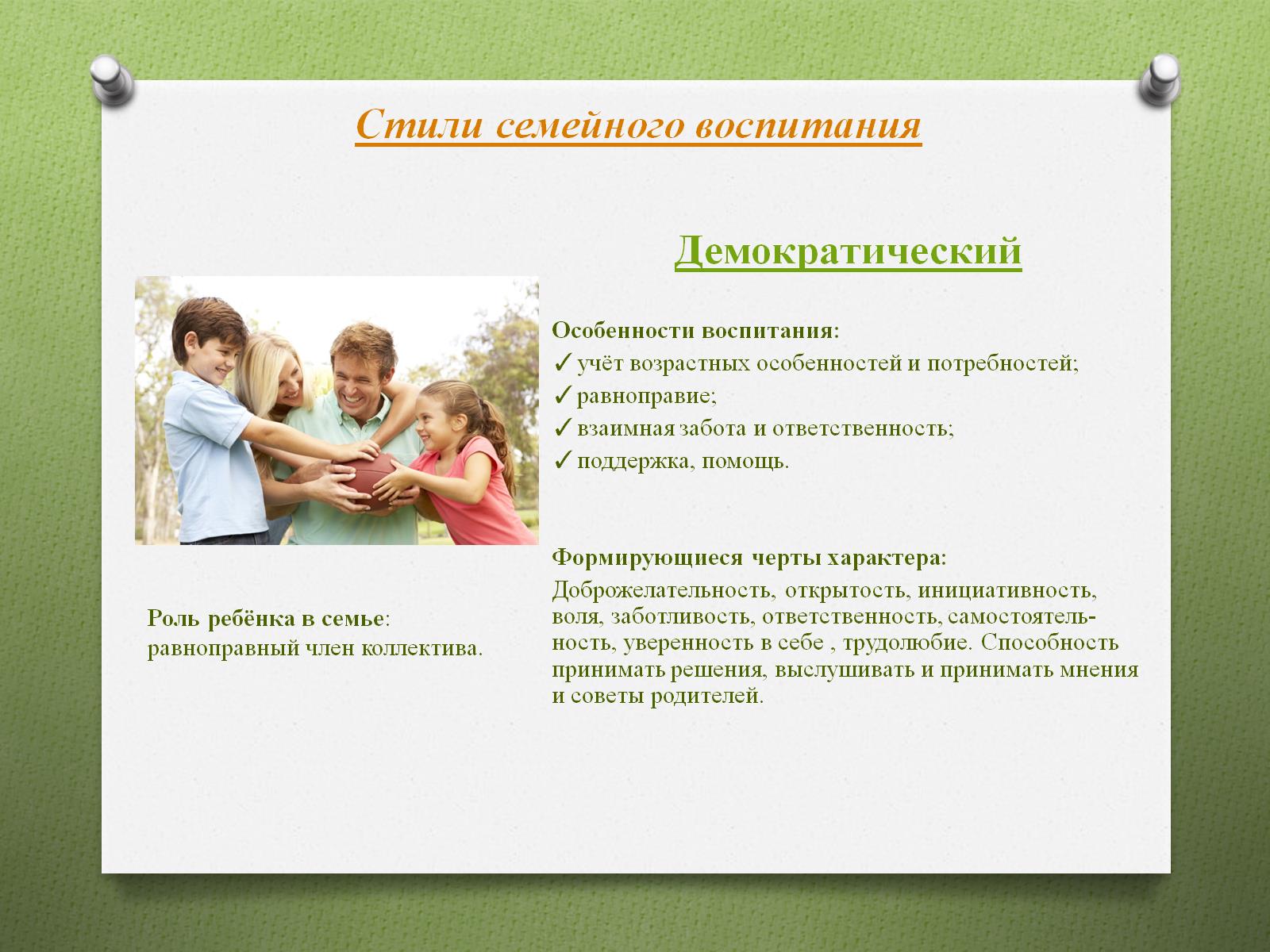 Стили семейного воспитания
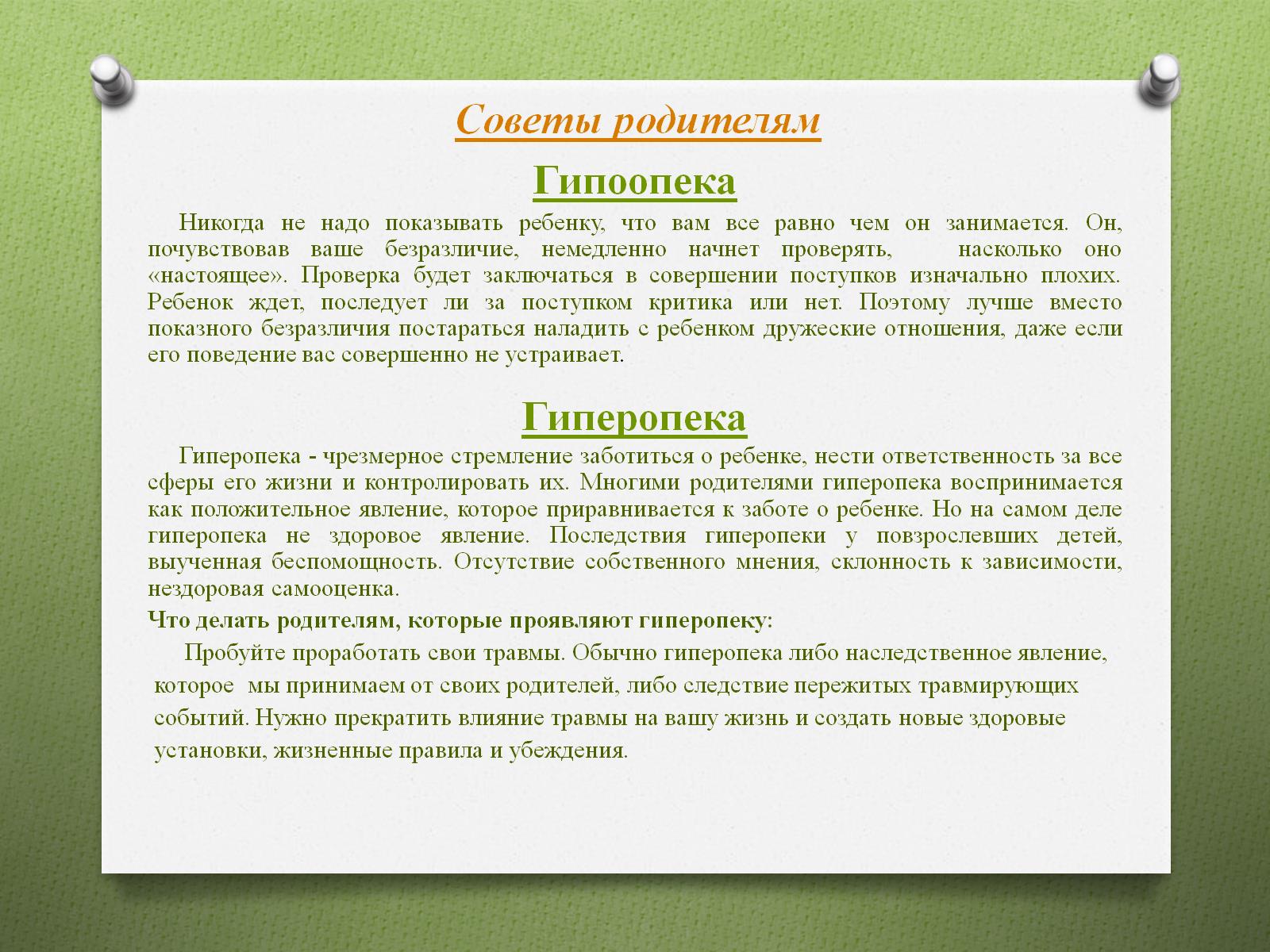 Советы родителям
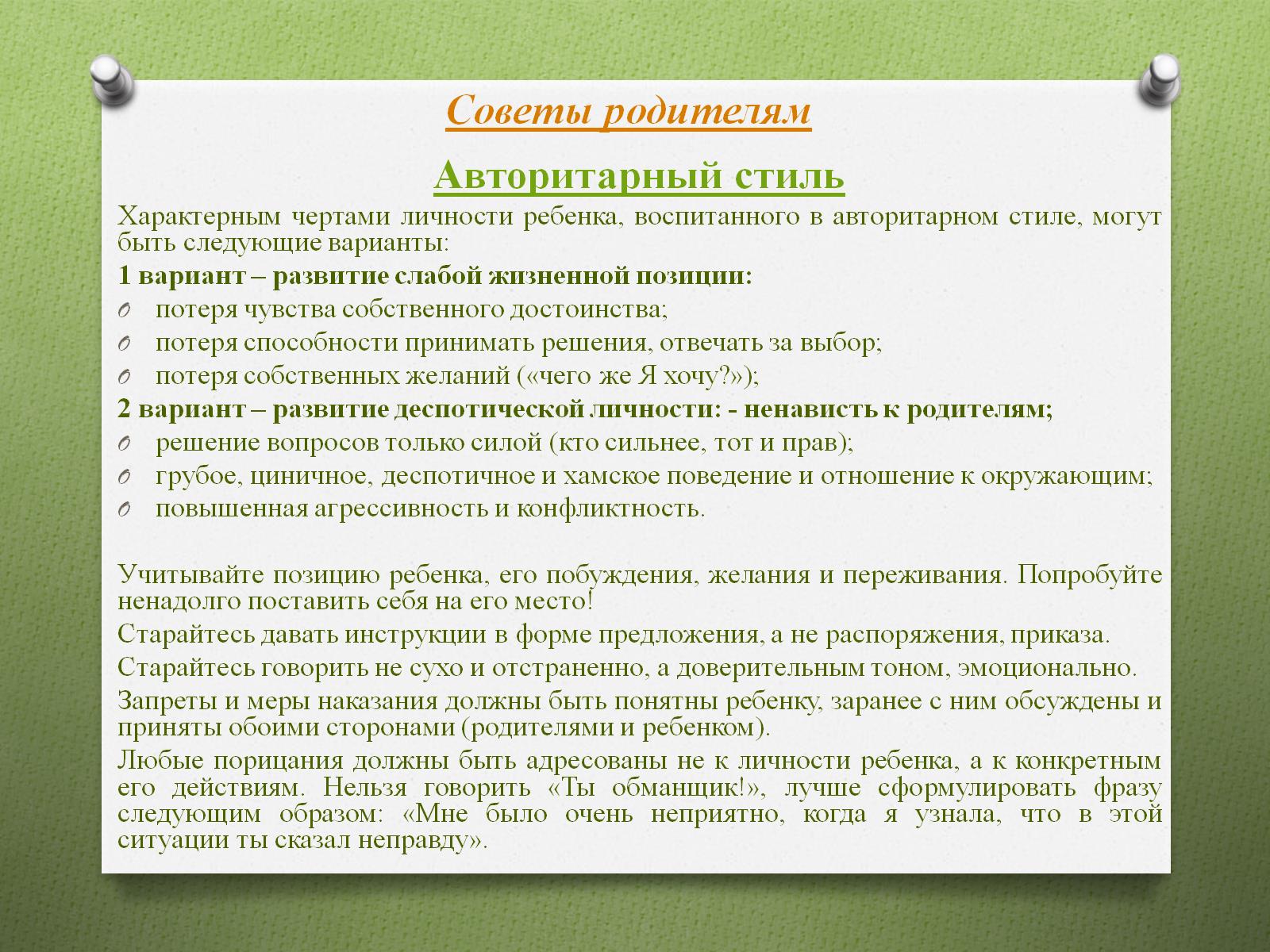 Советы родителям
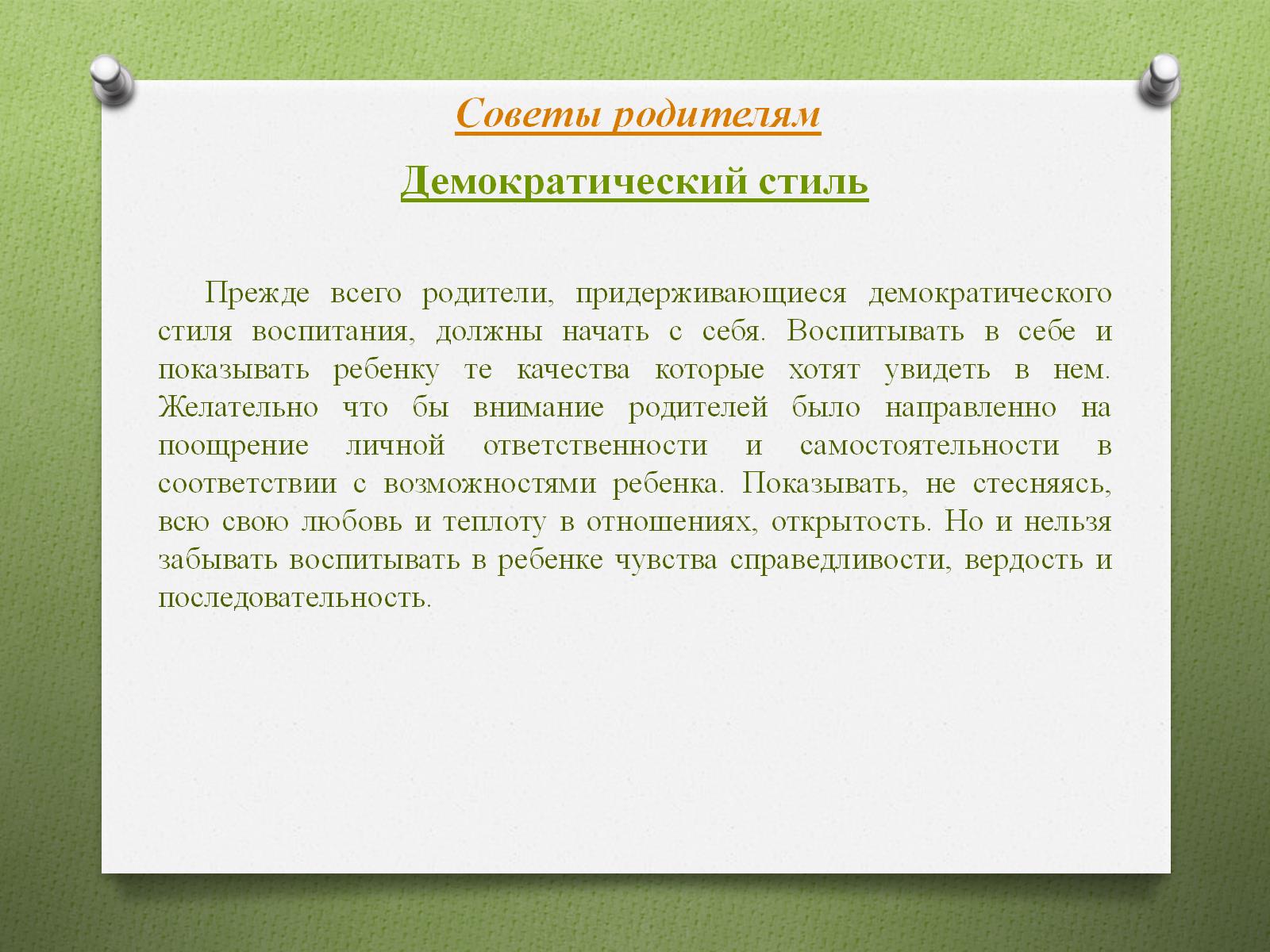 Советы родителям
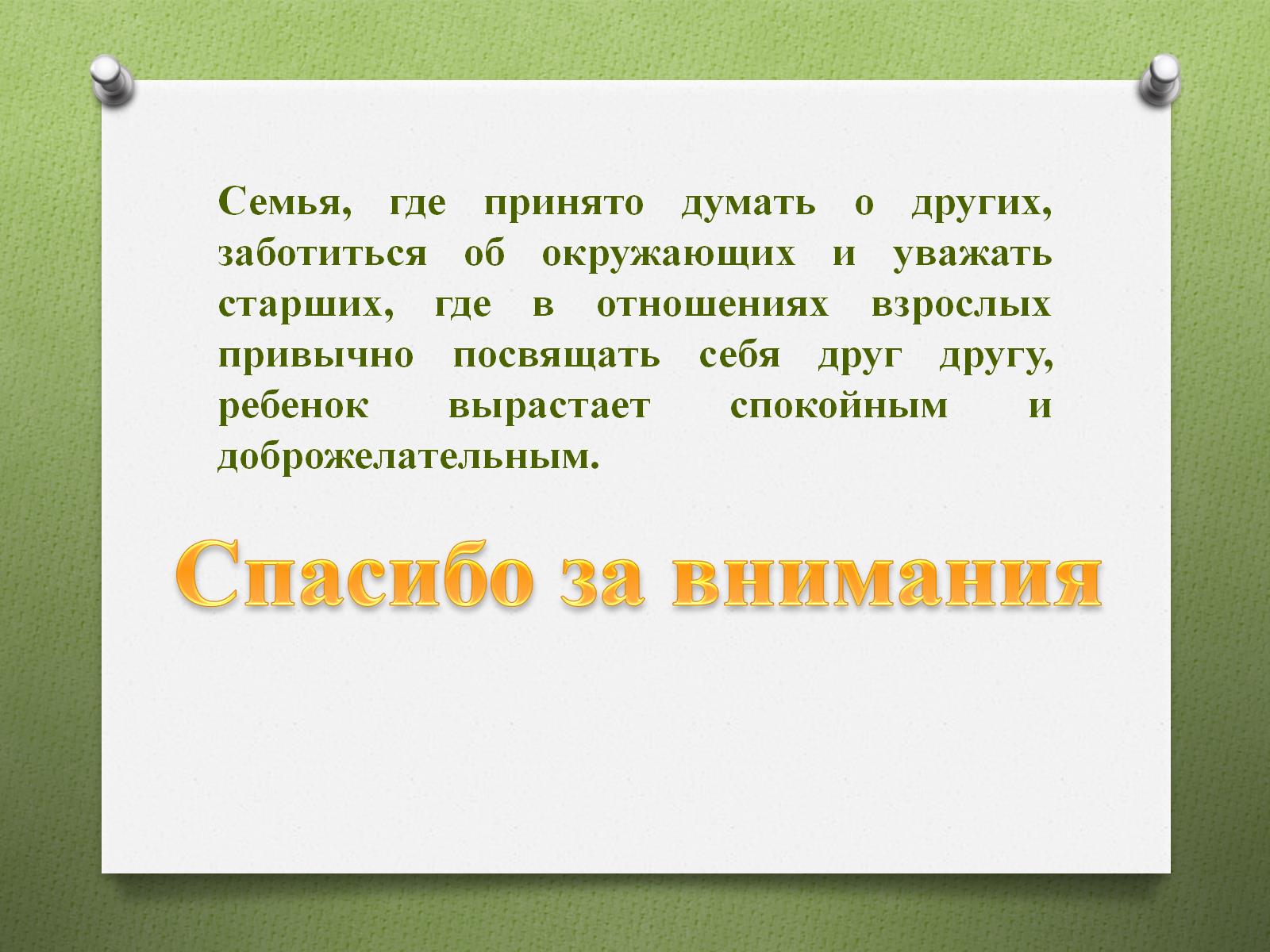 Спасибо за внимания